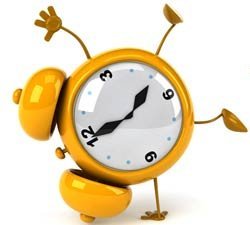 What’s the time?
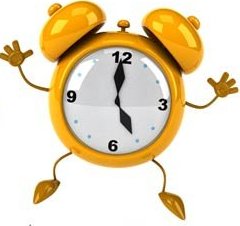 “Tick-tock, tick-tock”,Ticks Tommy’s clock.“Tick-tock, tick-a- tock”,Ticks and ticks his clock
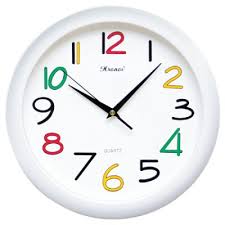 A face
Hour hand
Minute hand
Asking and Telling the time:
-What’s the time?


 -It’s 5 o’clock.
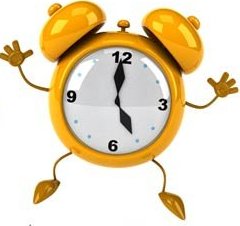 What’s the time?
o’clock
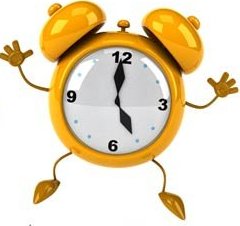 5 minutes past
a quarter to
A quarter past
20 minutes to
A half
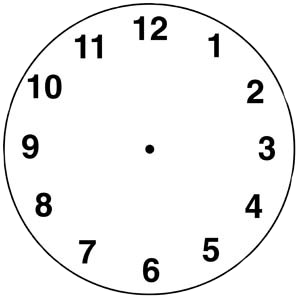 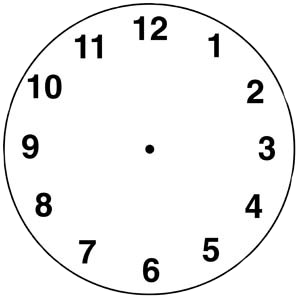 What’s the time?
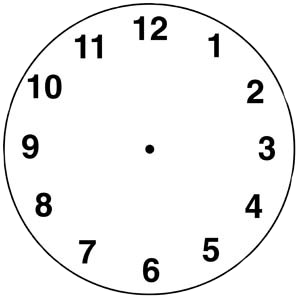 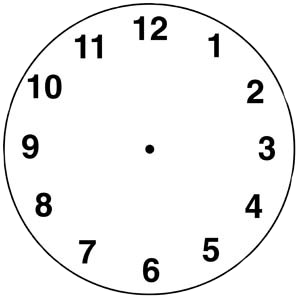 It is ten minutes past twelve
It is ten minutes to two
It is а quarter to one
It is half past twelve
Good luck!